穹頂之下(第七組)
姓名: 李志宏
      阮浩聞
      蕭順
      賴翰俊
      馮詩涵
      陳宥瑜
指導老師: 林聰益(老師)
穹頂之下- 影片簡介
<<柴靜霧霾調查：穹頂之下 同呼吸 共命運>>
    影片爲一部講座形式的記錄片，内容是講述因主持人柴靜懷的孩子被檢查爲有良性腫瘤，出生后即要做手術移除，令她十分珍惜孩子的生命和居住環境。可是柴靜卻發現中國空氣污染問題十分嚴重，便用了一年多的時間去調查中國的空氣污染問題的情況，歷史，環保法例與執法情況與相關能源的企業，最後便以此影片做結，向大衆宣傳環保的信息。
穹頂之下論述的脈絡及議題
女兒有良性腫瘤--->霧霾及空氣污染嚴重-->pm2.5（是什麽/有什麽影響）-->pm2.5百分之60來自燃燒化石燃料-->燃煤(工業，製鋼）)+汽車-->鋼鐵企業比環評法大-->煤的問題（消耗大，素質低，欠清潔，排放缺乏控制）-->油(車+車的排放設施)-->法律和執法-->國家標準與石化行業-->城市化-->環保與發展與競爭
-1）pm2.5的影響與燃燒化石燃料的關係
-2）環保法律制定及執法與經濟發展的平衡
-3）開放市場提升技術大於壟斷市場操控標準與技術
口罩潮流世代
現代人戴口罩是種流行,為甚麼呢?   原因在於
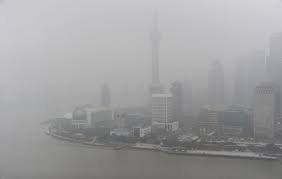 這不是甚麼每日早起時天高氣爽的靈氣

而是場有致命性的迷霧驚魂

                                                       名子叫,霧霾
認識霧、霾
霧是大地之中的水氣,而霾是有害灰塵

結合一起就形成微顆粒的懸浮物體

                          
                   霧霾(PM2.5)
霧霾
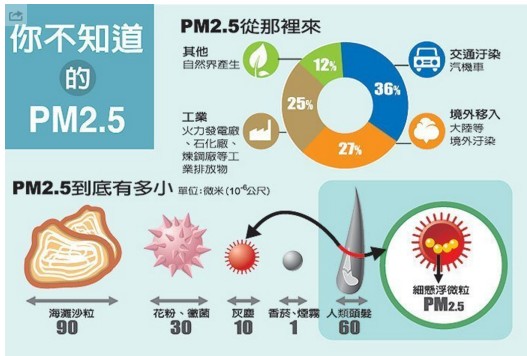 霧霾絕大部分,由燃煤 石油和二氧化碳排放而形成為主軸
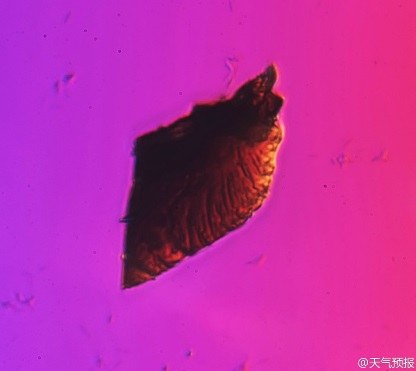 千倍放大後的霧霾
別名為,霾 灰霾,是由多種重金屬懸浮粒子而結合而成的 
PM2.5因為顆粒過於細微,所以容易進入人體而造成損害

呼吸系統 
心血管系統
血液系統 
生殖系統
因為顆粒過於細微無法被鼻子的纖毛及咽喉之黏液過濾,它能直接進入並粘附在人體上下呼吸道、肺葉、肺泡中,乃至進入血管隨血液循環至全身。引起鼻炎、支氣管炎等呼吸系統病症,或是提高心血管系統發生的機率,長期處於這種環境甚至會誘發肺癌
中國的霧霾分布圖
其中,
天津 河北 北京 河南 最為嚴重
嚴重汙染持續72小時左右,都不見天日造成人民身體持續汙染,不要喘息的機會
怎麼預防
善用口罩保健康
待在室內護健康
自我管理好健康
佩戴口罩是減少危害最簡單的方法。建議可使用N95口罩,具有良好過濾與吸附效果,但較阻擋呼吸暢通應注意長時間佩戴容易出現缺氧、胸悶等情況。其次為活性碳口罩,佩戴時須留意更換時機,如破損或髒污應立即更換。
室內搭配有高效率過濾網(HEPA)空氣清淨機來淨化空氣,要特別留意機種功能限制是否會產生其他污染物(如臭氧)等問題。另外在家中燒香拜拜時可考慮減少次數或打開門窗,並搭配抽風設備增加室內通風。
呼吸道疾病與心血管疾病患者,應隨身攜帶藥物,避免受空氣污染物影響,若家中有相關疾病患者,多關心其病情變化,一旦有不適或惡化狀況應立即就醫。保持良好生活習慣,多喝水飲食均衡並適當運動來提升自我免疫力。
結    論
在現今的社會中霧霾從哪來，科學家在電子顯微鏡底下，他是共種各樣的東西混合再一起，這個混和會增加它的毒性，還會讓他迅速變大，他們之間可以發生化學反應，燃煤、燃油、生物質燃料，工業 養殖 化肥 揚塵 。中國的PM2.5 60%來自燃煤 燃油 。 中國現在燒得煤，叫褐煤，全世界最年輕的煤，他的煤化程度特別低，燒的時候將近有一半變成黑灰在空中飄。這些後果都關憂到人們的身體安全保障中，面對環境問題人人有責。